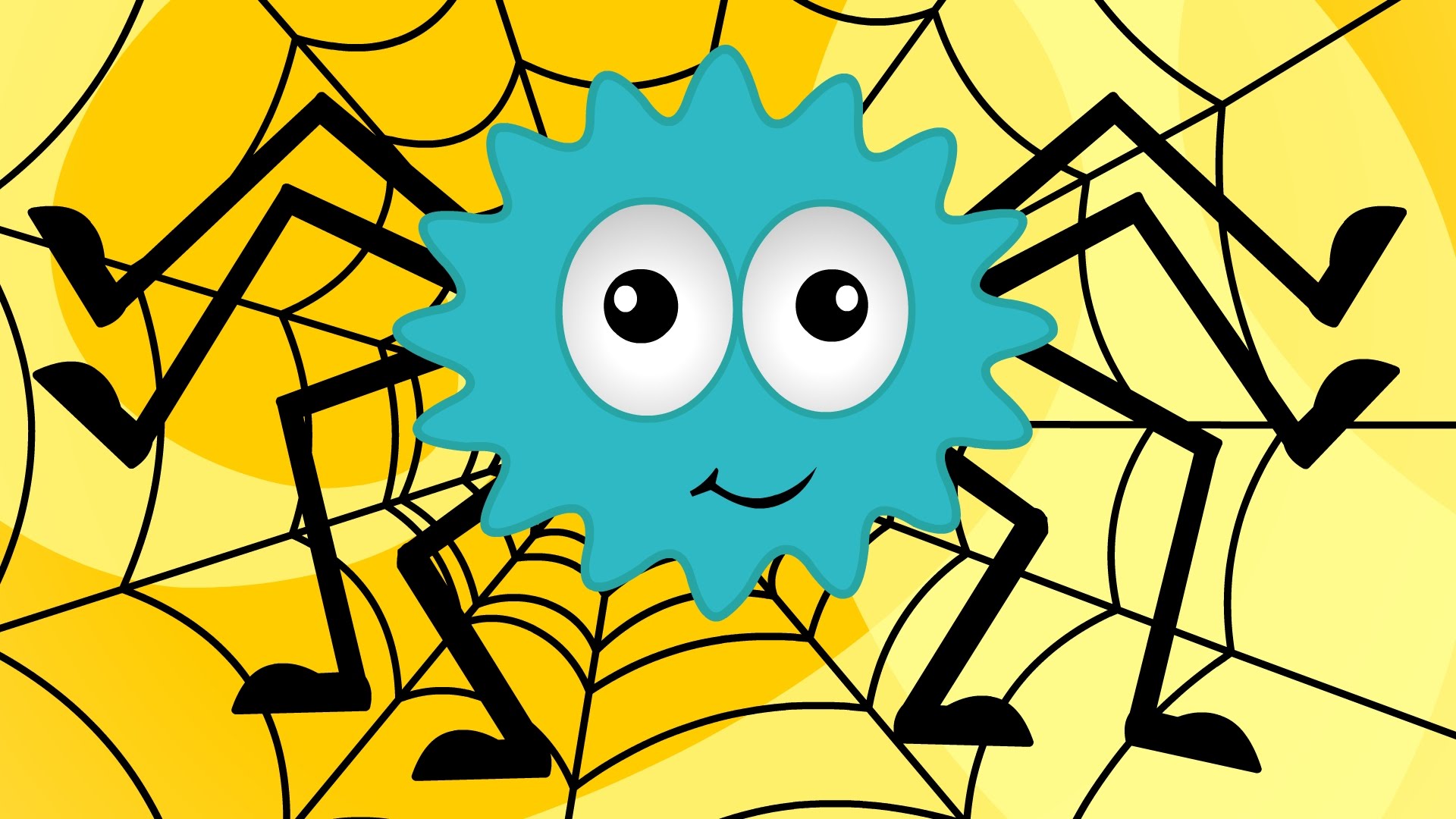 Charla sobre “Animales Venenosos y sus picaduras”
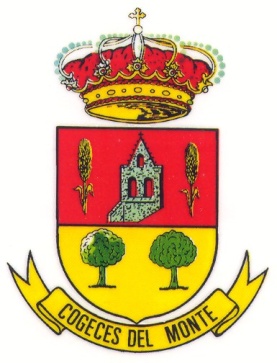 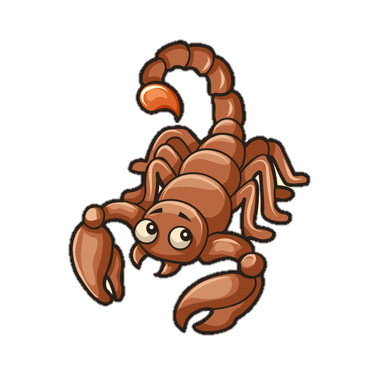 A las 19:00 h.
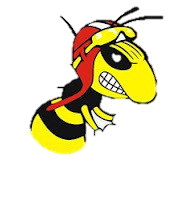 Salón de Actos del Ayuntamiento
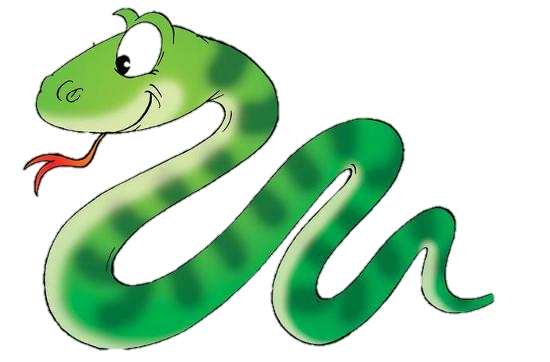 Sábado 15 de Octubre
Ponente: Juan Enrique Hilanderas Jiménez
Médico del Municipio